Citizenship Images Activity
SS.7.C.2.1 
This resource series was developed in partnership between the Lou Frey Institute, FL Joint Center for Citizenship & Orange County Public Schools, with generous funding from the Elizabeth Morse Genius Foundation.
Image 1
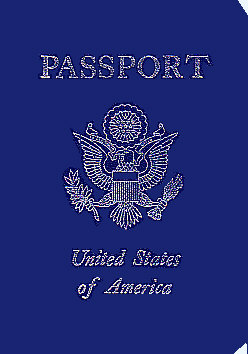 Image 2
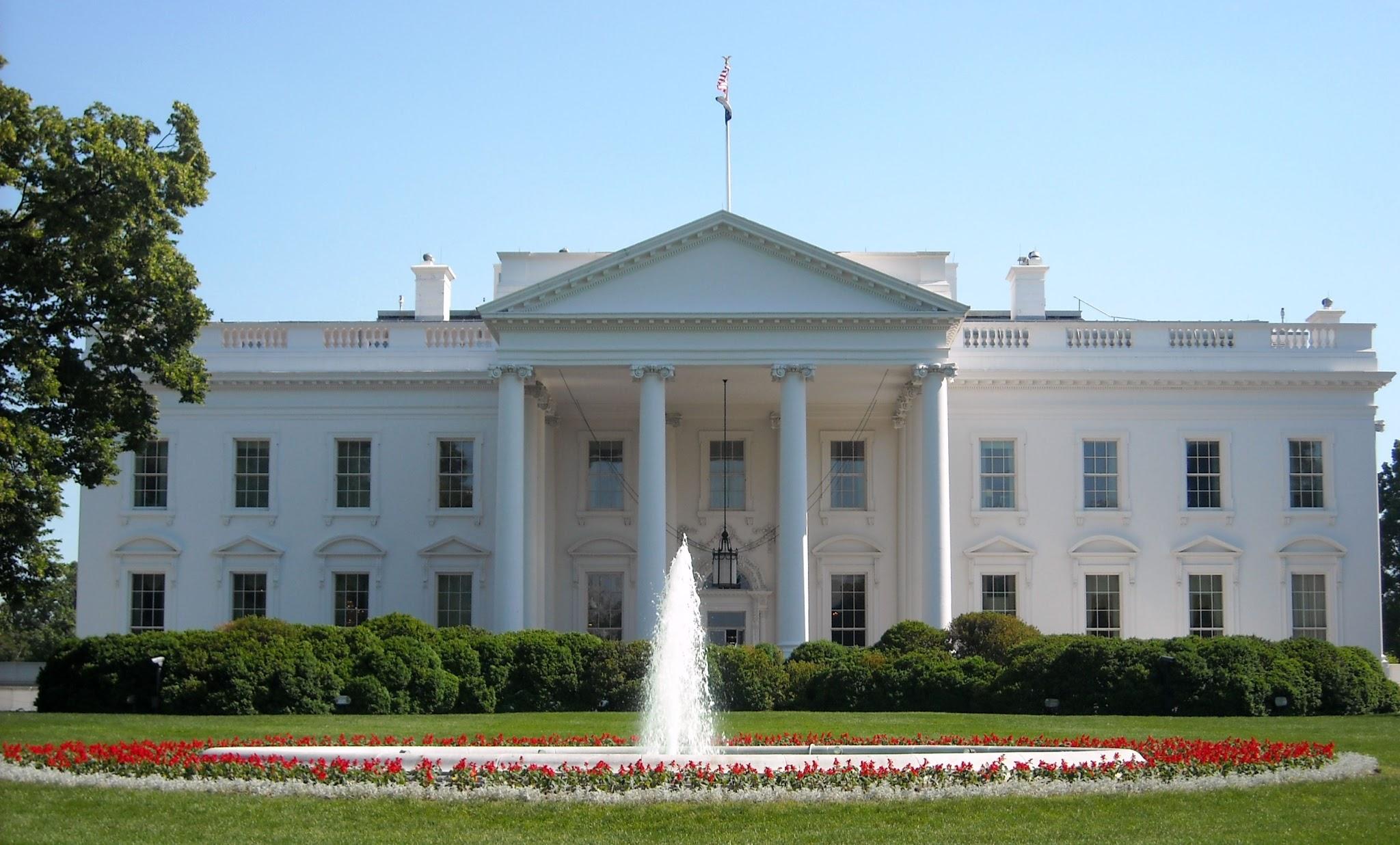 Image 3
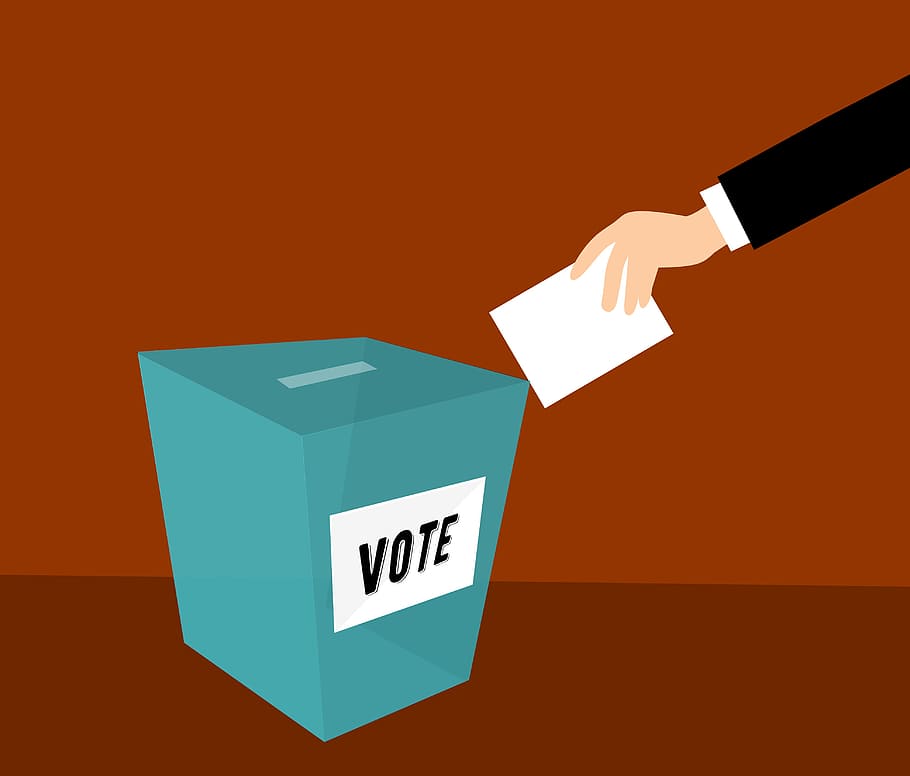 Image 4
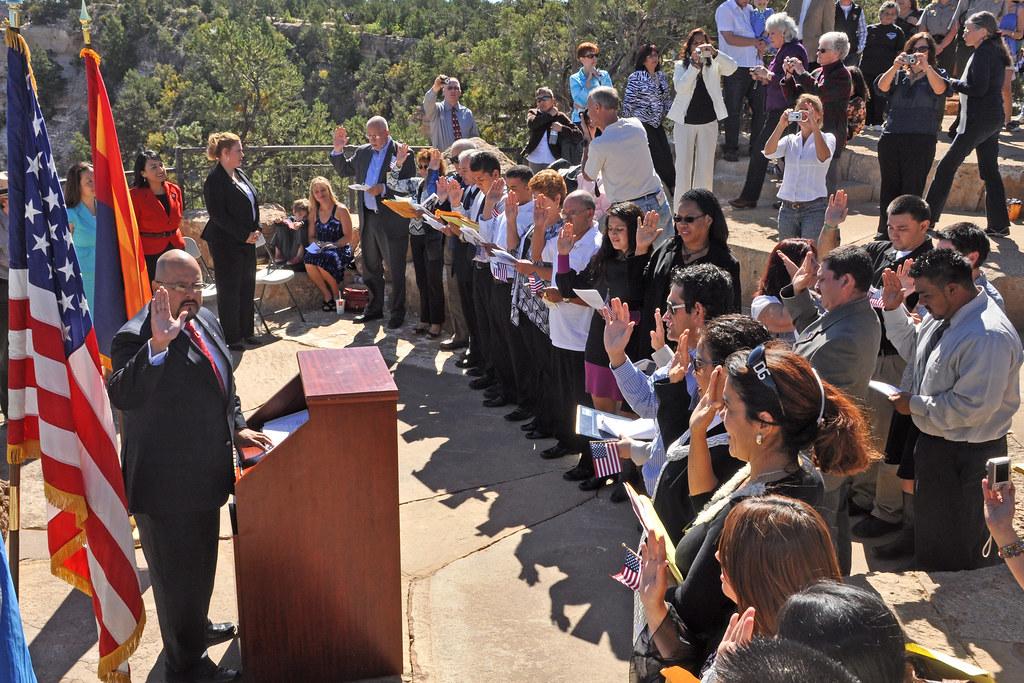 Image 5
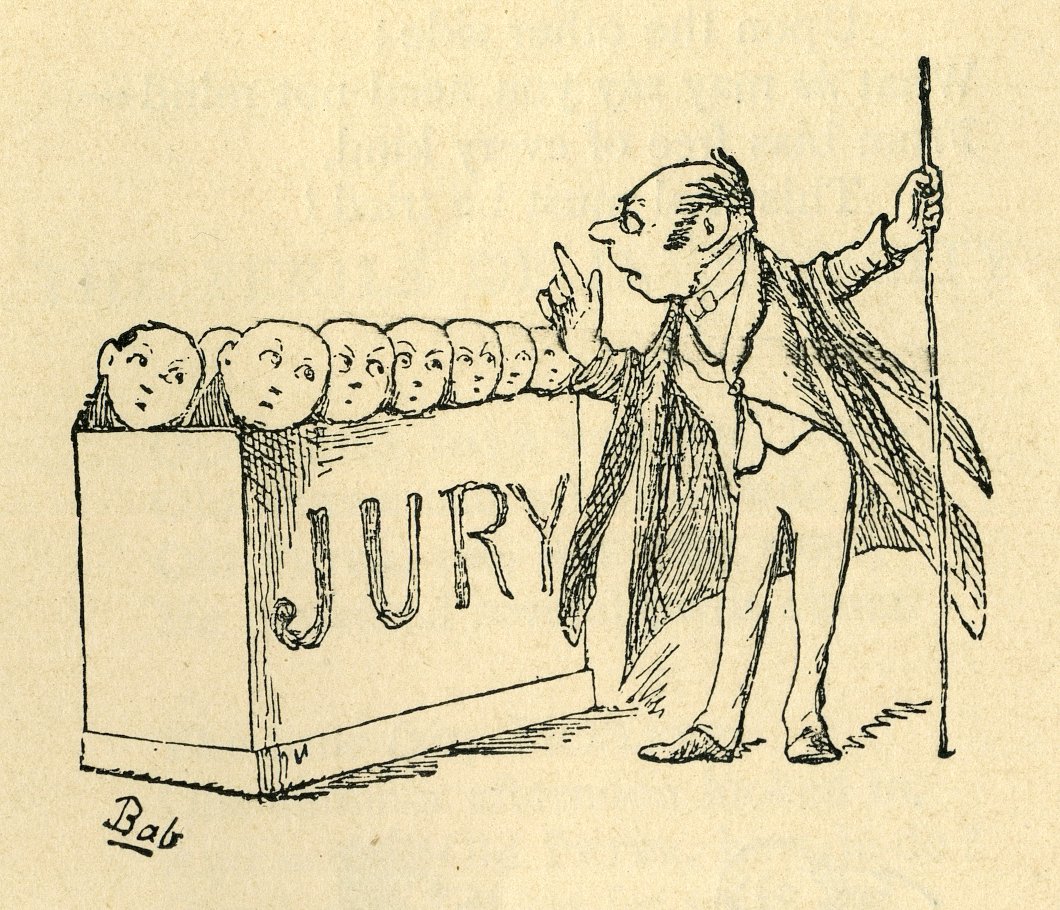 Image 6
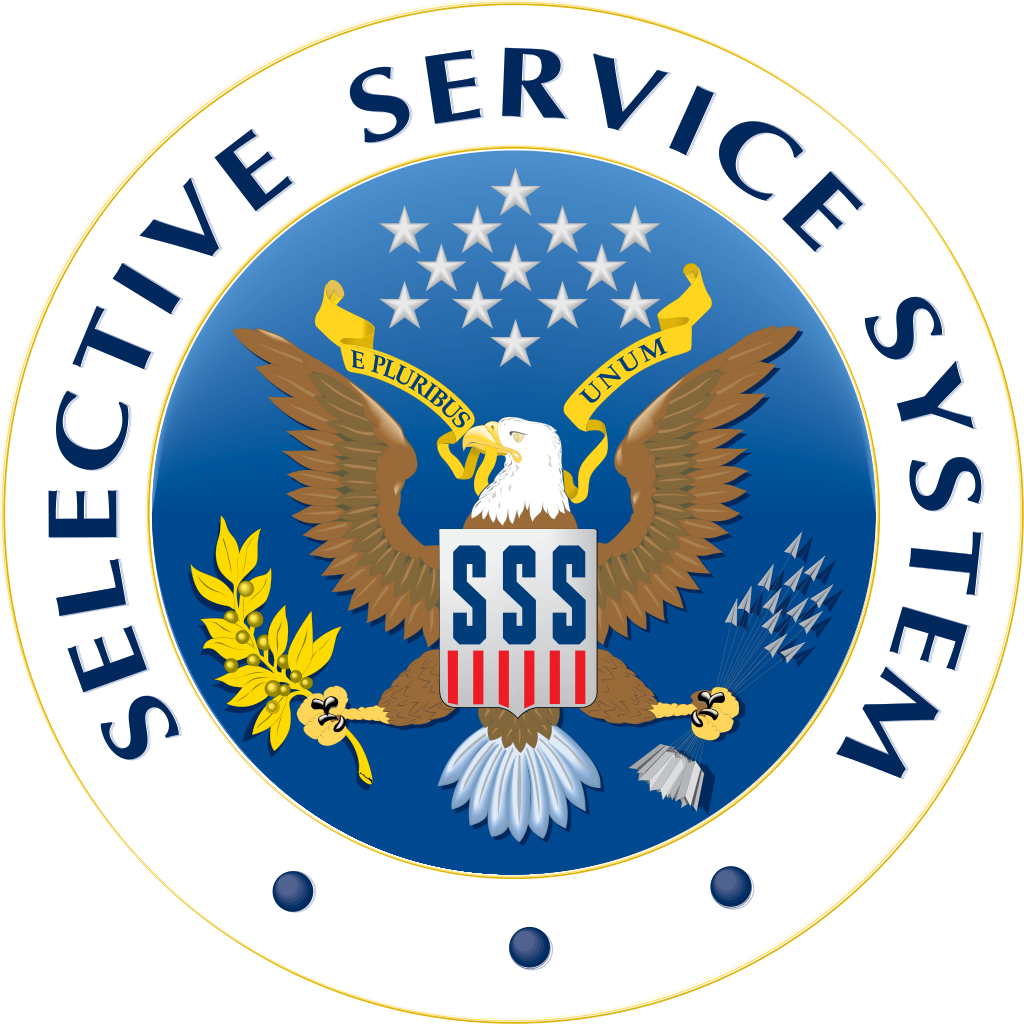 Image 7
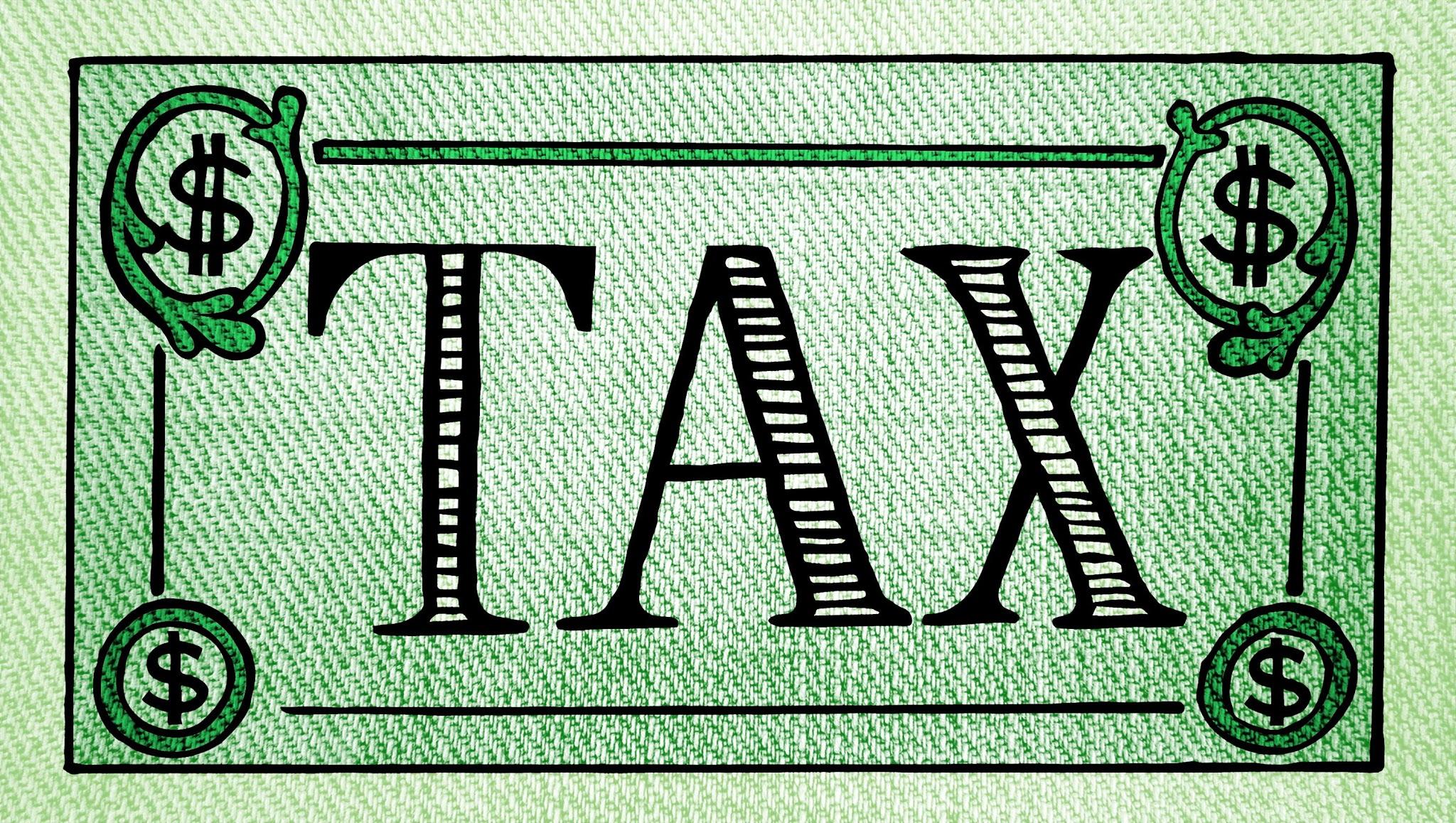 Image 8
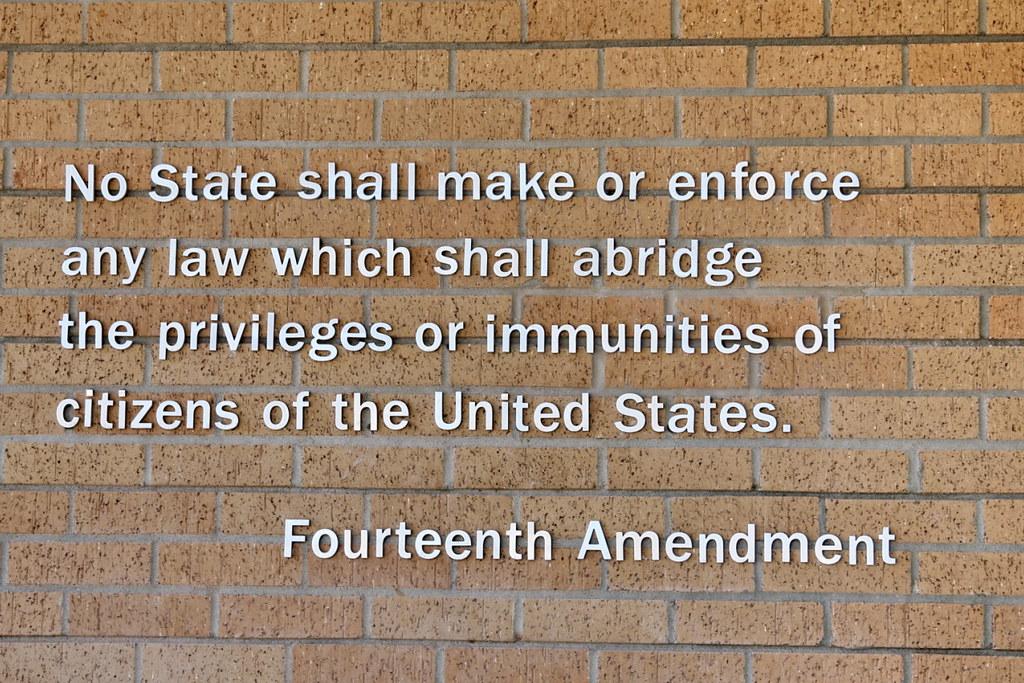